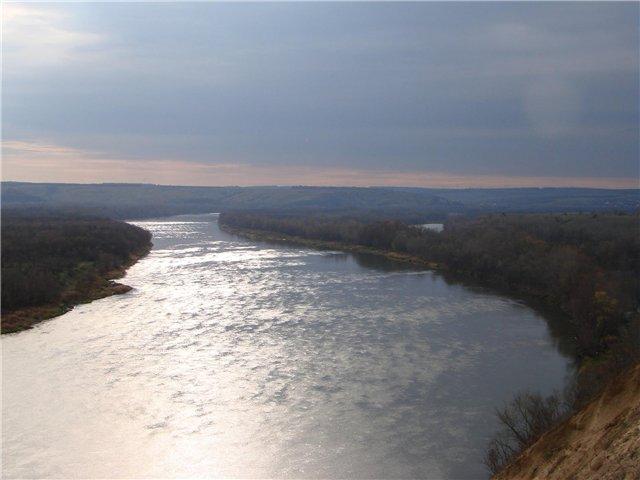 Земля донская- мать родная
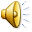 Где Дон льётся, туда и конь рвётся
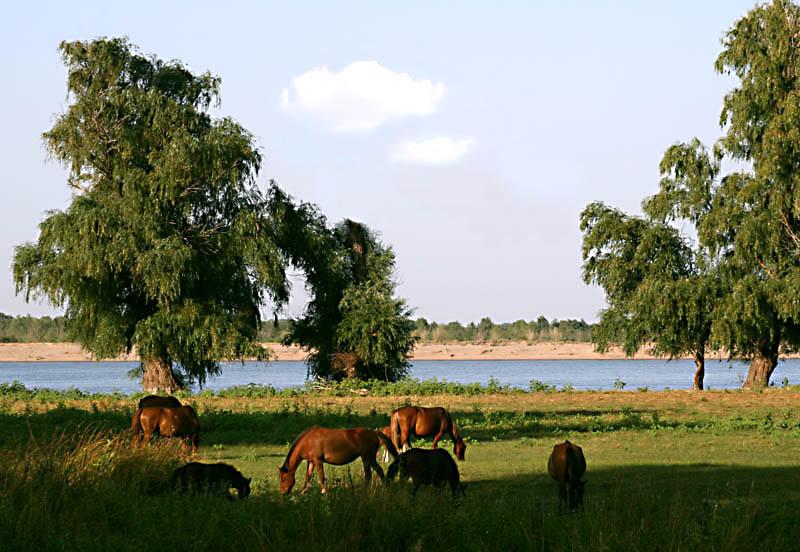 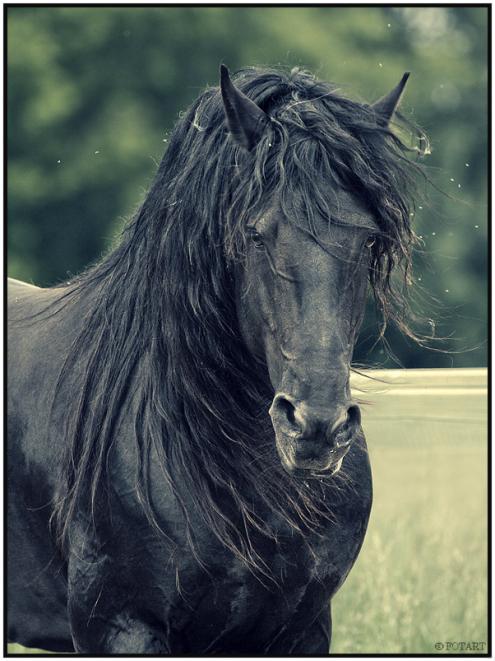 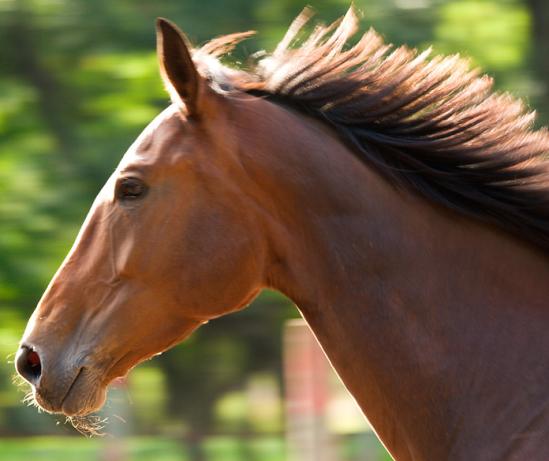 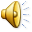 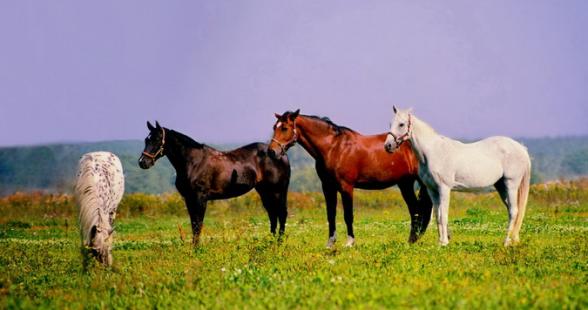 Каков казак, 
таков и рысак
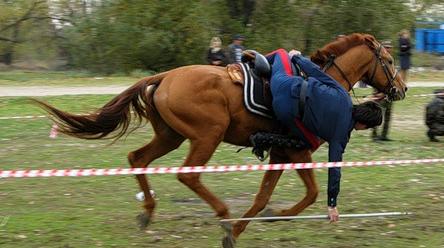 У казака 
и дышло
стреляет
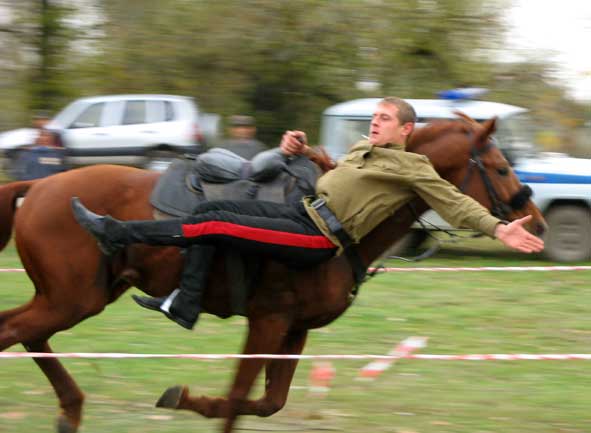 Казачья смелость
порушит любую
крепость
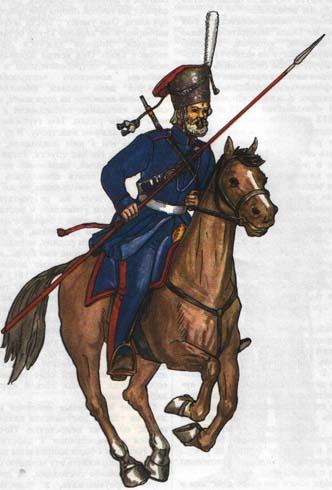 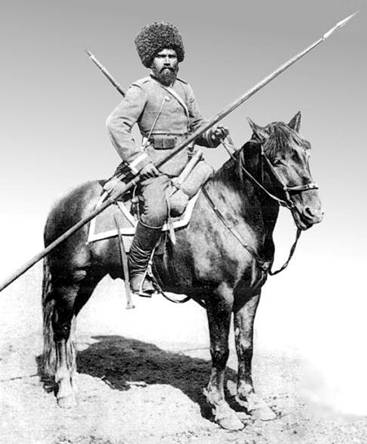 Донски́е казаки́ или донцы, Донско́е каза́чье во́йско — первая и самая многочисленная ветвь Казачьего народа.
Пусть знает ворог, что казаку Дон дорог
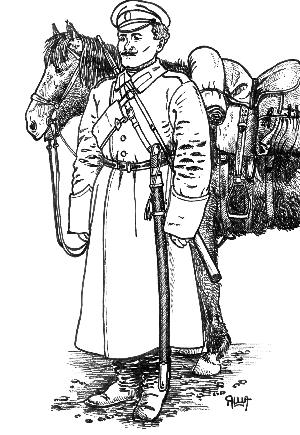 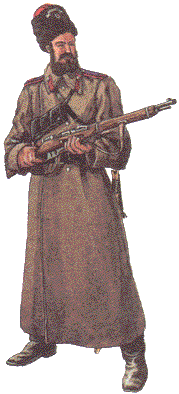 Когда два
казака заодно,
никакой коршун
не заклюёт их
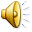 Добрый конь не без седока, 
а казак не без друга
Донской казак хват: силой да
 удалью богат
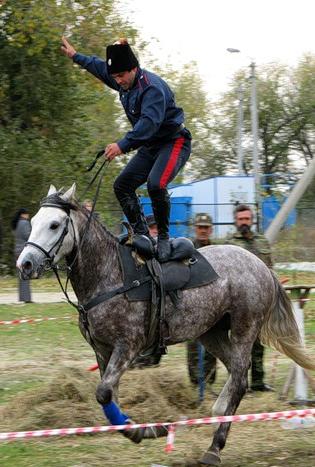 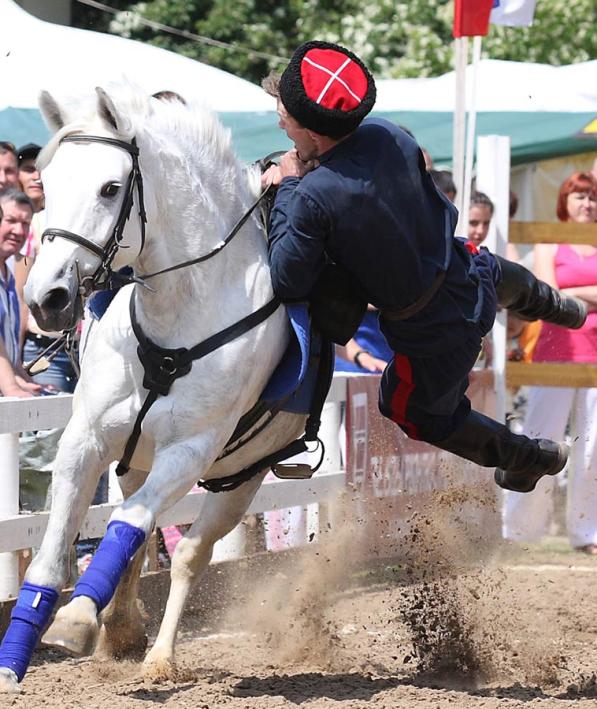 Значительное влияние в процессе военно-физической подготовки казаков уделялось владению холодным оружием: шашкой, кинжалом и нагайкой.
На каждую вражью  замашку  казак                        держит вострую шашку
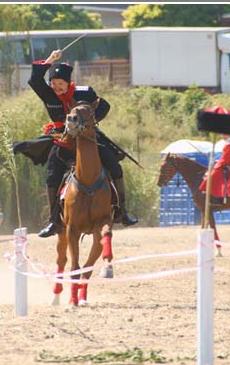 Каков казак –отец, 
таков и сын молодец
Дисциплина была в исключительно ответственном отношении казака к исполнению своего воинского долга. У казаков были очень малые потери в боях, поскольку воевали они рядом со своими станичниками: зачастую дед, отец и внуки в одном строю. Они оберегали друг друга и скорее позволяли убить или ранить себя самого чем своего товарища.
Казачьи заповеди
Люби Россию, ибо она мать твоя, и ничто не заменит тебе её.
Люби Дон, ибо он колыбель твоей свободы.
Люби правду, ибо она единственный маяк в жизни человека.
Все кто идёт против Отчизны твоей — враги.
Только в борьбе за счастье Родины ты обретёшь своё утерянное право.
Веруй твёрдо в правоту своего дела, ибо вера — единственный камень, на котором ты построишь новую Отчизну свою.
Люби всё, что с ранних лет ты впитал в кровь и плоть в вольных степях твоей Родины.
Зови всех свободных и сильных вперёд.
Мир, красота, любовь и правда — вот лозунги на твоём знамени.
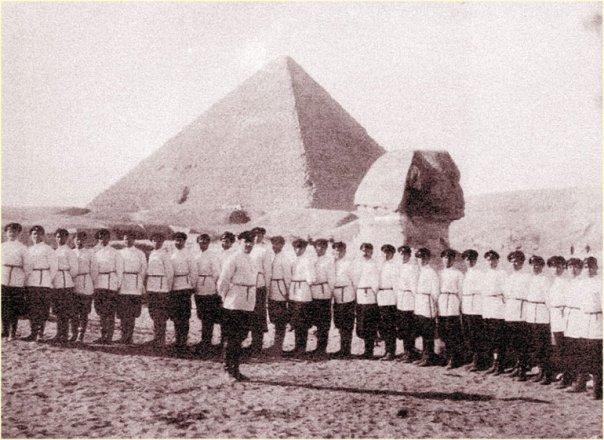 Войсковой круг — общее собрание казаков-воинов, получивший название от обычая становиться для решения важнейших вопросов по кругу, чтобы видеть глаза друг друга и чувствовать себя равными с другими членами общины. Круг решал вопросы войны и мира, церковных дел, приема в казаки, наказания за провинность.
Враг – грозись, а казаки 
друг за друга держись
Войсковой атаман избирался открыто на войсковом кругу. Когда его полномочия заканчивались, он вместе с двумя помощниками выходил в круг, что означало процедуры по смене атамана. Кандидатуры бурно обсуждались. Победителем признавался либо тот, чья фамилия чаще выкрикивалась собравшимися, либо тот, к чьим ногам бросали больше шапок.
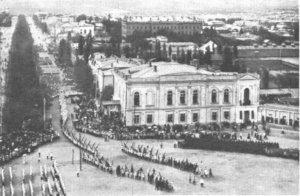 Из рядовичей в атаманы выходят
Терпи казак, атаманом будешь
Без атамана казак кругом сирота
Власть в войске Донском представлял атаман (с тюркского -«отец народа») и 2 его помощника - есаул и войсковой дьяк.
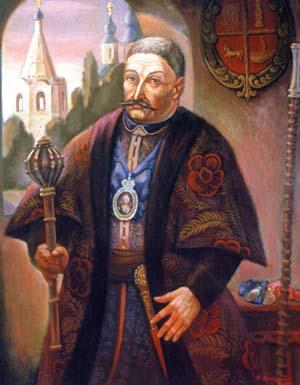 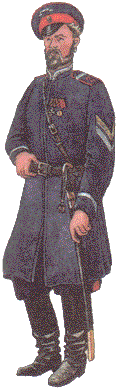 Символы атаманской власти: булава, секира
есаул
Женщина – мать, все должны
 её защищать
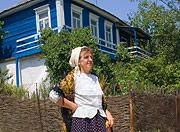 У матери все
 детки красивые
Раньше казаки носили серьги в ушах, серьга в ушах - в правом ухе серьга - один сын у матери, в левом ухе - один сын в семье, две серьги - один сын в роду. Это подсказывало, что казаки их негласно оберегали.
Бери жену
С Дону, 
проживёшь
без урону
Атаманом артель крепка
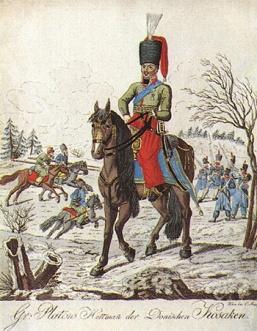 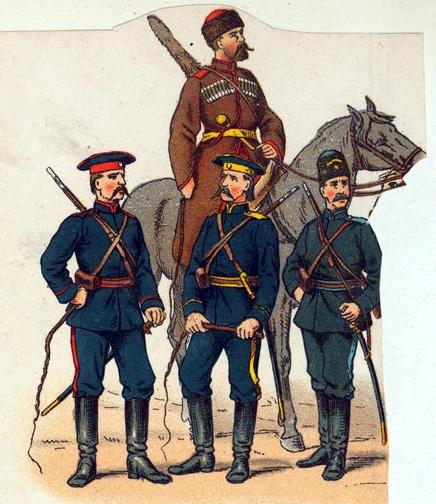 Атаман Платов
Значительное влияние в процессе военно-физической подготовки казаков уделялось владению холодным оружием:
                             шашкой, кинжалом и нагайкой.
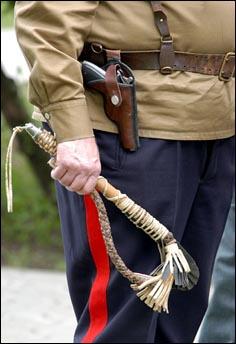 Весьма эффективным оружием в ближнем бою у казаков была нагайка — старинное казачье оружие (существует много примеров, когда казаки с помощью нагайки стаскивали с лошади и наносили серьезные ранения своим противникам). 

Казак без нагайки — что монах без молитвы
 
Нагайкой владеешь — силу имеешь
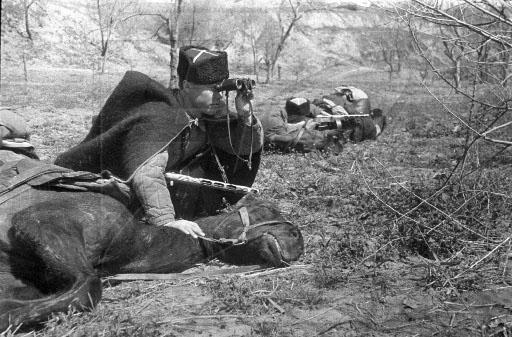 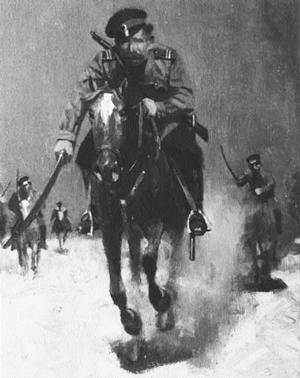 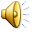 Казаки в разведке. Великая отечественная война
Казак костьми ляжет, а врагу
 путь на Дон не укажет
Казак с конём
                и ночью и днём
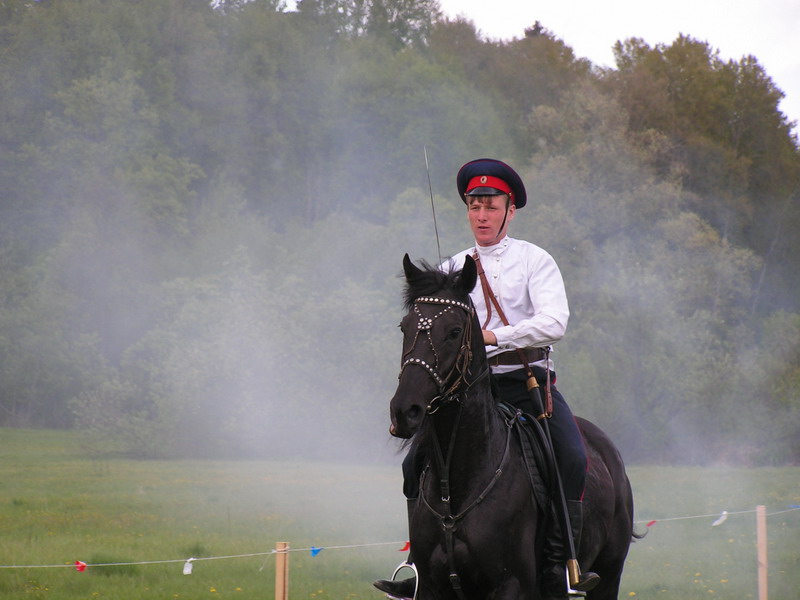 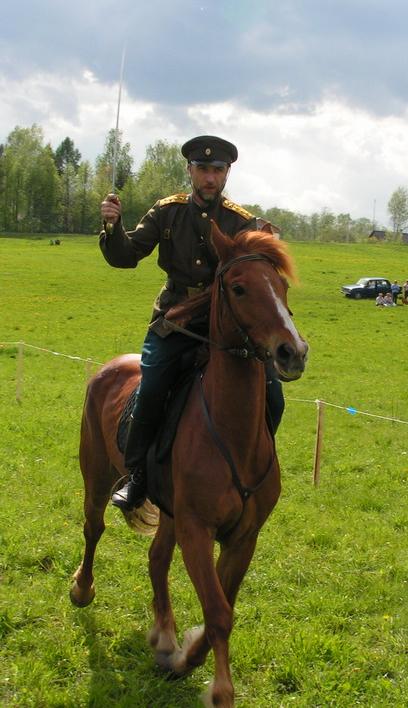 Казаку конь
         себя дороже
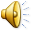 Казак скорей умрёт, чем с
родной земли сойдёт
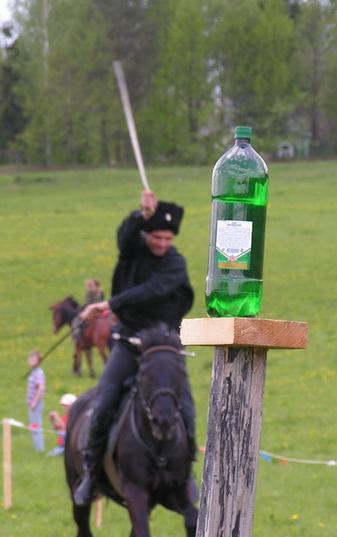 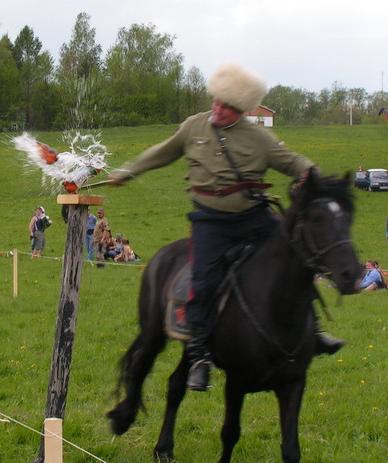 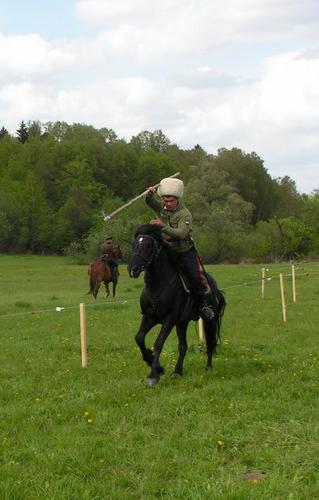 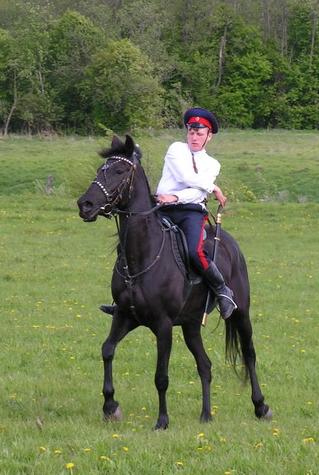 Казак без коня, что солдат без ружья
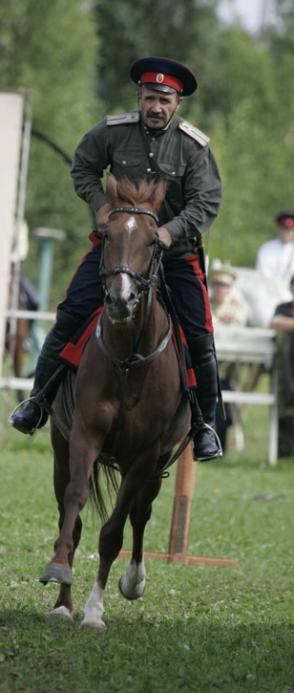 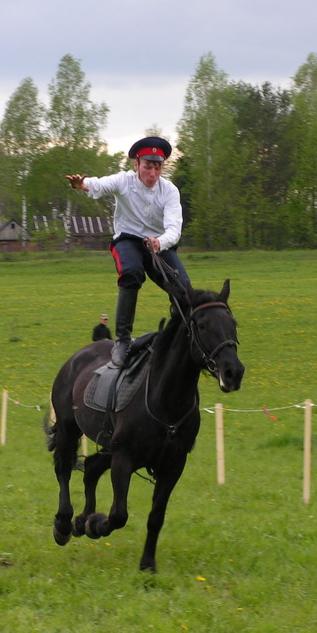 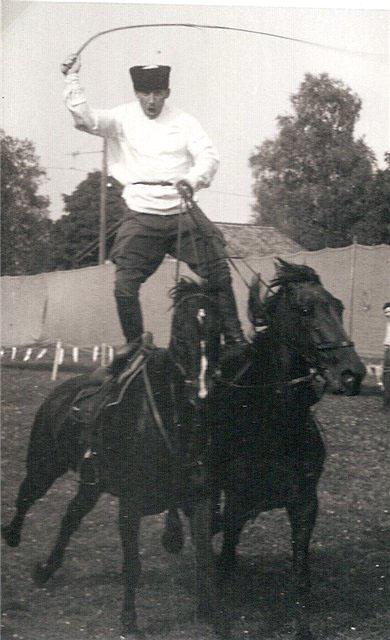 Не конь красит казака, а казак коня
Казак донской – рубака лихой
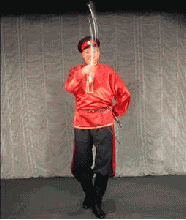 Кто пули боится, тот в казаки не годится
У казачки раньше было: серебряное кольцо на правой руке - девушка на выданье, серебряное кольцо на левой руке - жених служит в армии. На правой золотое кольцо - замужем, на левой - разведена. На левой два кольца - кольцо мужа, убитого в сражении.
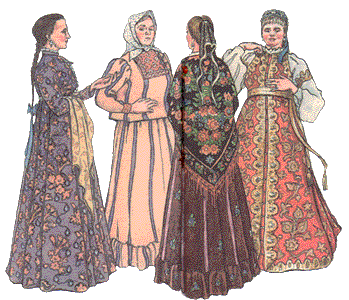 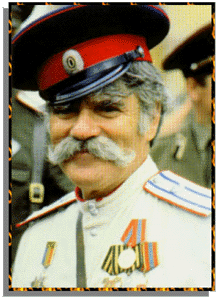 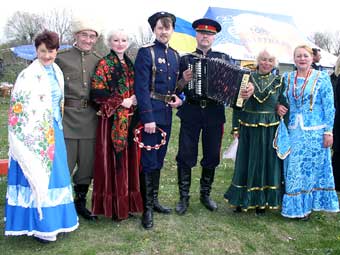 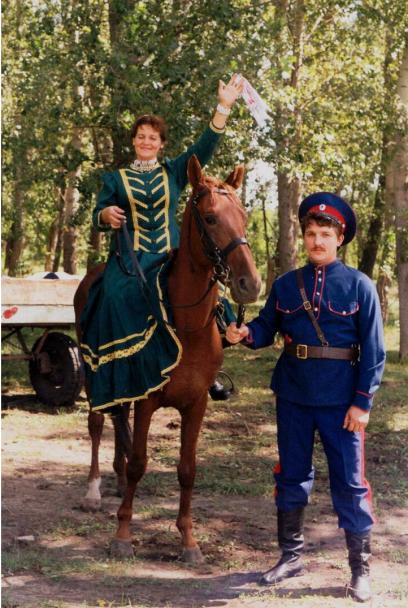 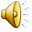 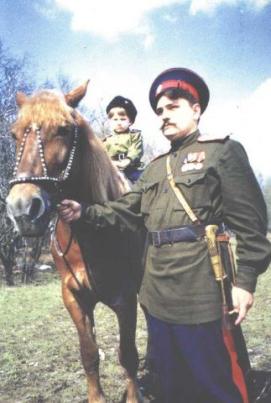 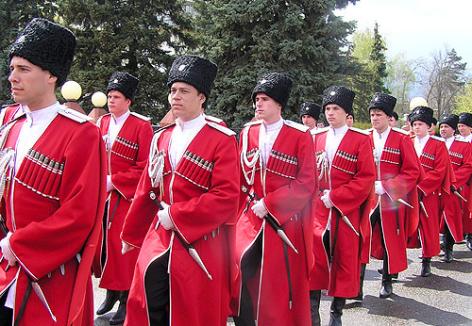